Status Update & 
Planning of Migration
AB meeting  - 2nd May 2017
Session 1
Status Update
From INSPIRE Legacy to INSPIRE Labs
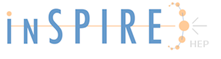 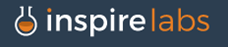 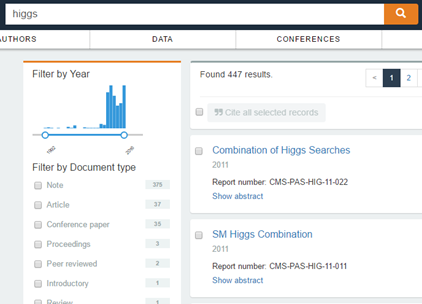 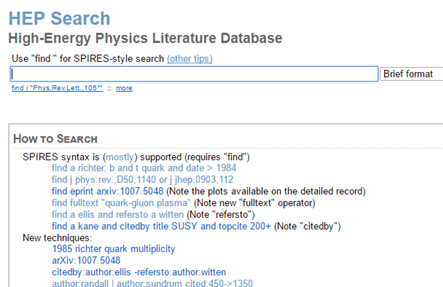 ‹#›
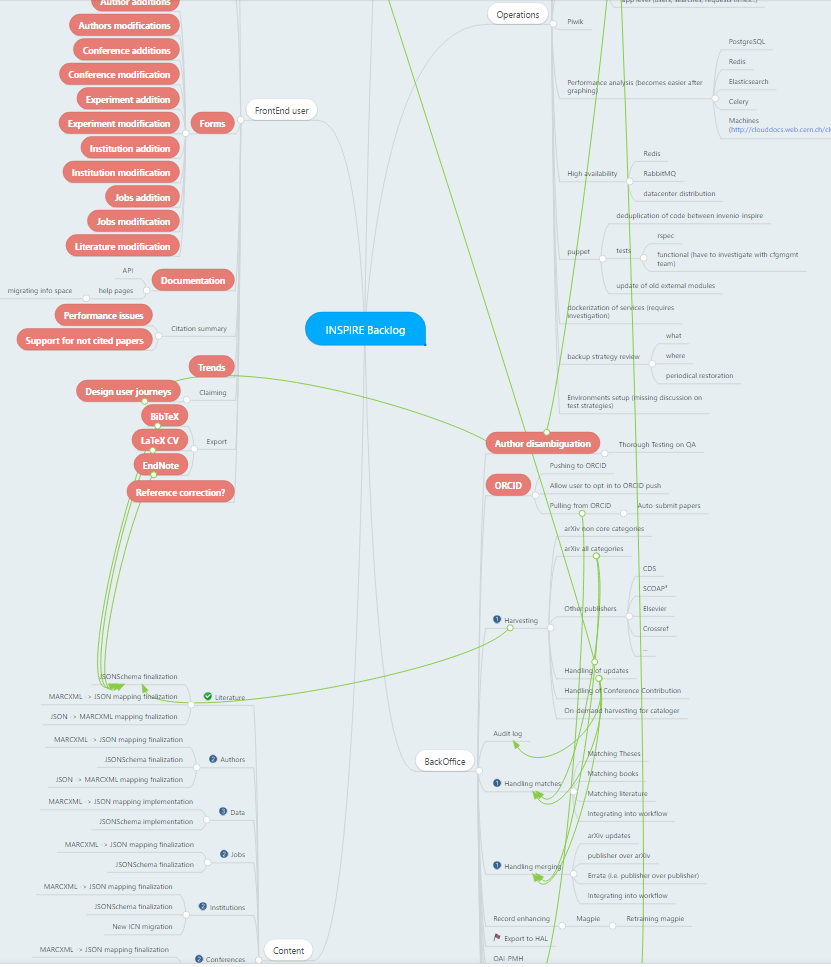 ‹#›
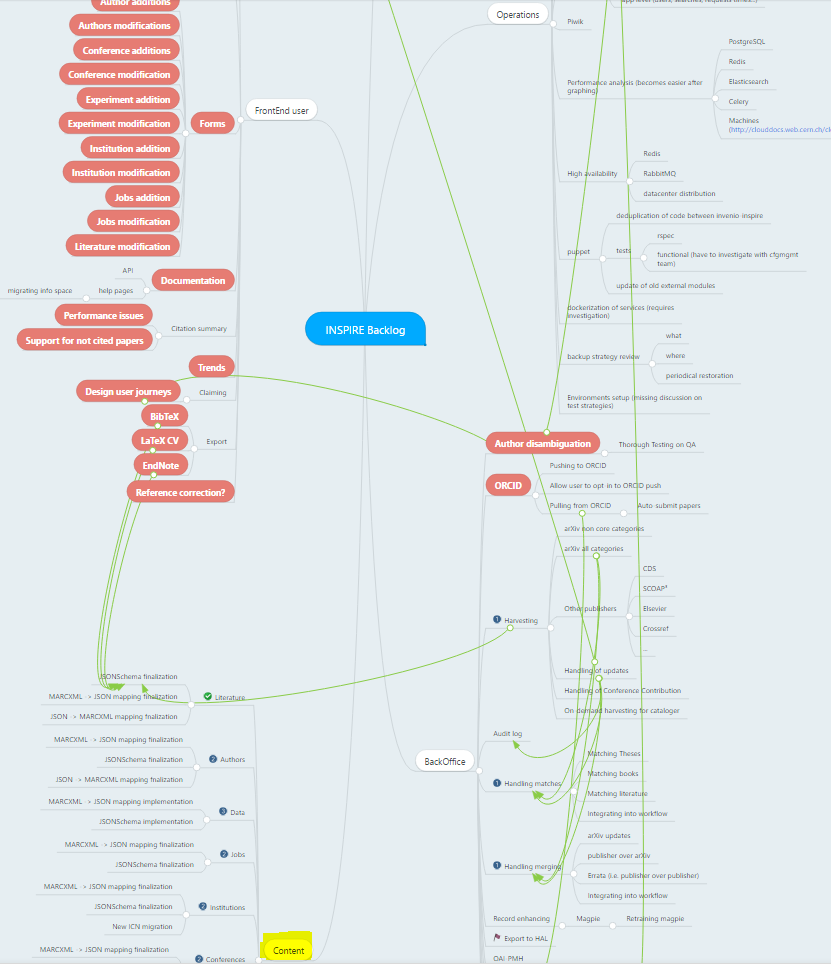 ‹#›
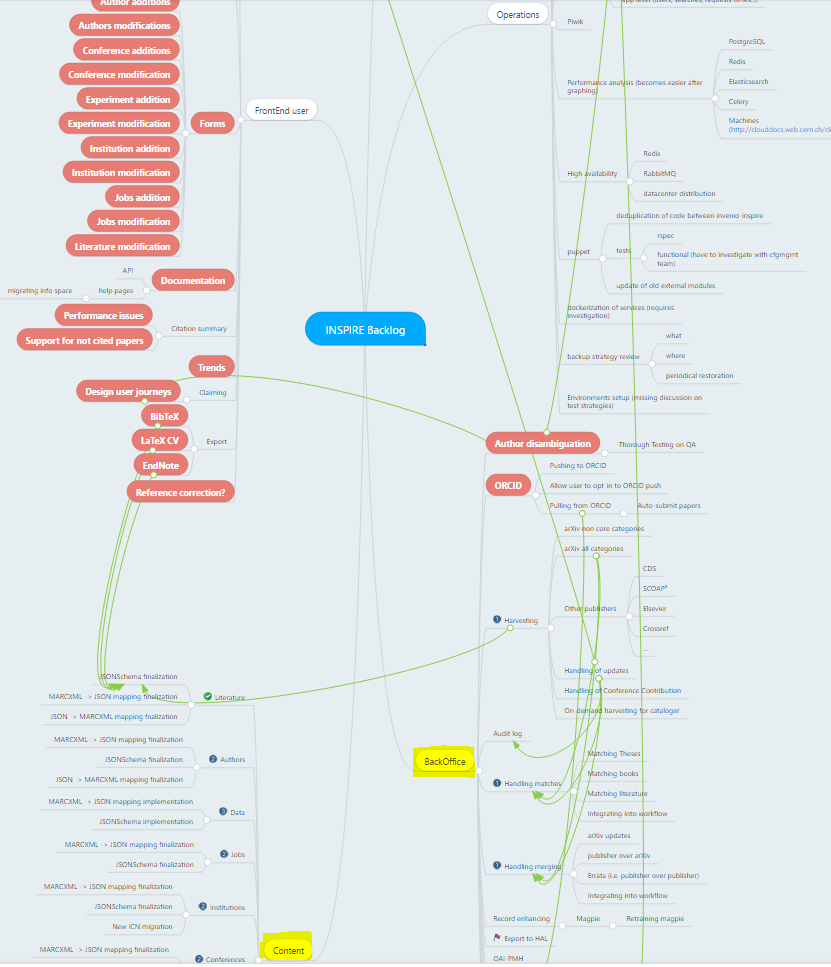 ‹#›
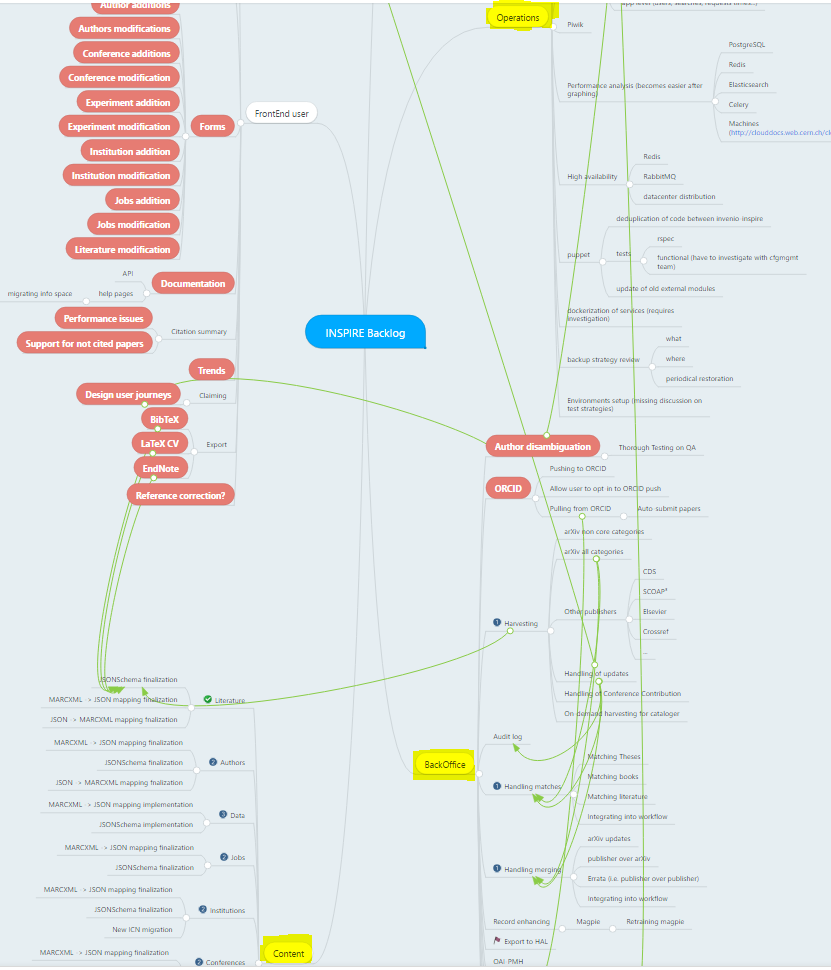 ‹#›
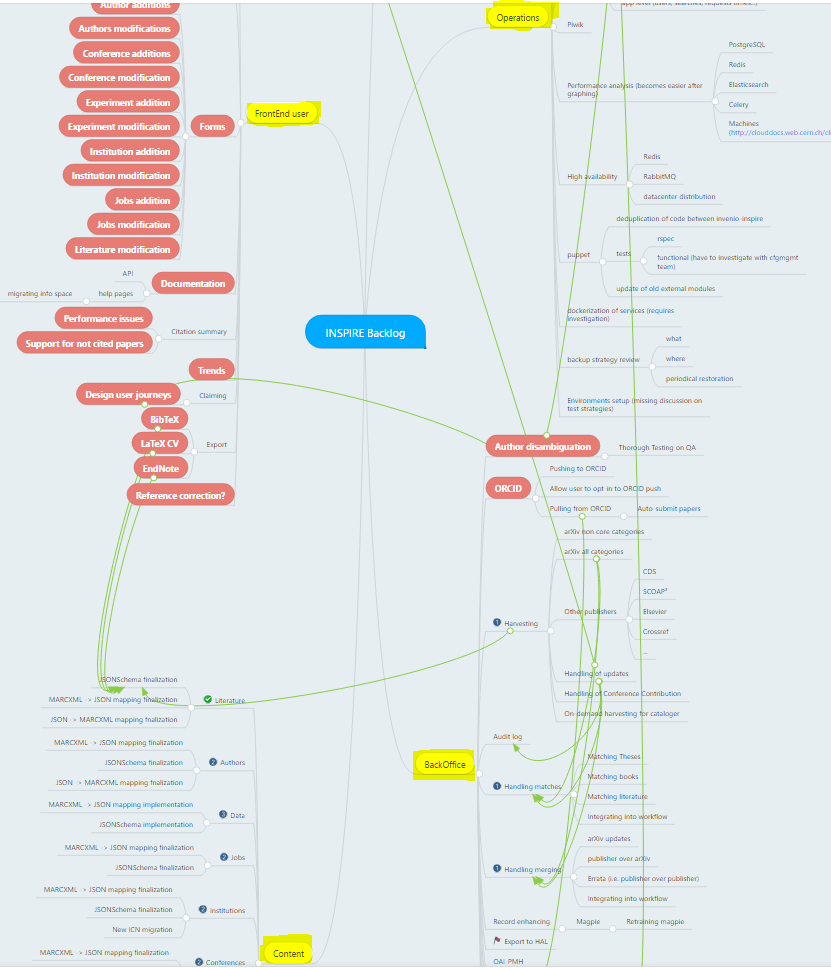 ‹#›
Priority: Curators
Reinforce collaboration

Experience from transition from SPIRES

Service stability

Lessons learnt from release
Users
Curators
‹#›
[Speaker Notes: you explain clearly the spires->inspire problem that back-office tools were underestimated and we were still completing them 4-5 years after the launch
3) that we prize stability and the time/work of those who curate (and even the new partners coming in) and we clean back the house first, then invite people in

The message here is that there's no launch of user-facing urgency, as in the previous case, so we have this time.]
Decision making process
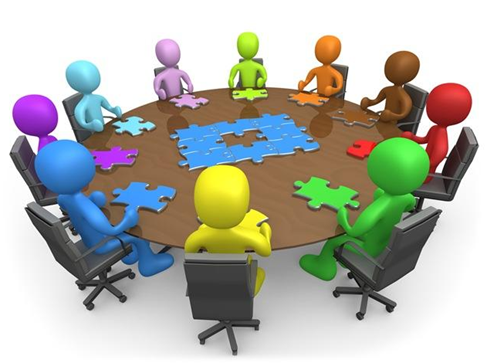 Content standups
Coordination meetings
Policy technical meetings
Technical standups
‹#›
INSPIRE Labs Roadmap
January 2017 - March 2018
Q2 ‘17
Q3 ‘17
Q4 ‘17
Q1 ‘18
Q1 ‘17
Jan-Feb-Mar 2018
Jan-Feb-Mar 2017
Apr-May-June 2017
Jul-Aug-Sep 2017
Oct-Nov-Dec 2017
Turn off Legacy
Launch Back Office
Establish infrastructure
Test 
Beta Search
Test 
Back Office
Q1 ’17 Establish Infrastructure
Sensible data model design
Legacy data model: MARC standard
Library of congress standard: meant for traditional libraries
Librarian-friendly, not human-friendly (e.g. first author → “100”)
Poorly adapted to HEP community practices
Merely a convention: no validation
Valid data in nonexistent fields
Invalid data in existing fields
Many relations between records computed at display-time→ Inconsistencies
Examples
First author → “100”, other authors → “700”
3 different fields for arXiv preprint info!
035__ $$9arXiv$$aoai:arXiv.org:1704.06539037__ $$9arXiv$$aarXiv:1704.06539$$cgr-qc65017 $$2arXiv$$agr-qc65017 $$2arXiv$$ahep-th
/record/1593916
New data model: custom JSON-schema
Abandon MARC standard
Implement custom data model
Human-friendly
Contents of fields are strictly defined→ Better metadata for users→ Used more reliably by algorithms
Explicit links between records:better claims, citation counts, ...
https://www.github.com/inspirehep/inspire-schemas
Examples
All authors → “authors”
arxiv_eprints:	- value:	    1704.06539	  categories:	  - gr-gc	  - hep-th
/record/1593916
Validation
Valid date


Invalid date
Lots of work for converting & cleaning!
Basic backend tools
Move labs from old Invenio 2 to Invenio 3 infrastructure
User submission forms (literature, authors)
arXiv harvesting (using HEPCrawl)
Machine learning (core-guesser, keyword-guesser, experiment-guesser)
Holding pen interface for curators
Holding pen
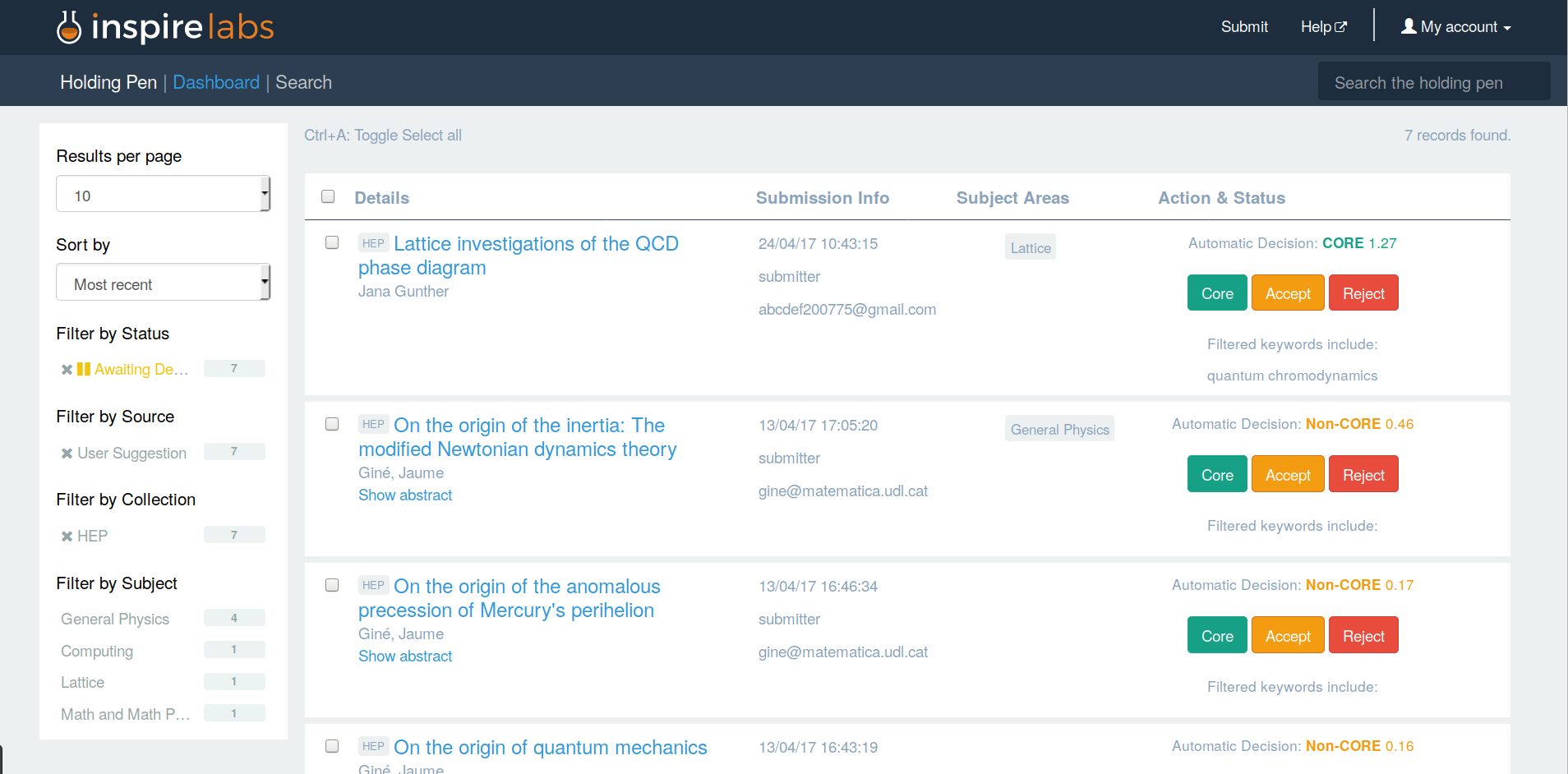 INSPIRE Labs Roadmap
January 2017 - March 2018
Deliverables
√ Beta Record Editor
Q2 ‘17
Q3 ‘17
Q1 ‘17
Jan-Feb-Mar 2017
Apr-May-June 2017
Jul-Aug-Sep 2017
Deliverables
Launch Record Editor
Launch Back Office
Activities
Define user needs for Front End
Activities 
√ Harvesting arXiv
Establish infrastructure
Deliverables 
√ Invenio 3 deployment
√ Holding pen
Test Back Office
Activities
Investigating curator tools
Q2-Q3 ’17 Finish & Launch Back Office
Data ingestion & enhancement
New submission forms: 
books & book chapters
literature updates
Activate other HEPCrawl sources (publishers, repositories)
Better affiliation guessing
Better reference extraction
DESY workflow integration
Several versions:
Matching & merging
Matching
One record from several sources (arXiv, publisher, …)
Matching problem: deciding whether incoming record is the same as existing record
Design: based on lessons from legacy
Needs fine-tuning for robust matches
Benchmark: existing corpus of matched records on legacy
Bonus: also used to match references to cited paper (easy with new data model)
Merging
Two matching records need to be merged
Also: records may have been manually curated
Merging problem: apply update selectively (publisher wins), without losing human work if still relevant
JSON merger: generic tool, need to define merge strategies for every field and all cases (arXiv v2, publisher after arXiv, …)
Record editor
Schema-based
only allows existing fields
validates content
Autocompletes fields → data is valid, saves work
Need to refine UI for efficient curator work
Interface for approval of merging conflicts
INSPIRE Labs Roadmap
January 2017 - March 2018
Deliverables
Public beta Search 
Author profile prototype
Deliverables
√ Beta Record Editor
Activities
Interviewing users
Q2 ‘17
Q3 ‘17
Q4 ‘17
Q1 ‘18
Q1 ‘17
Jan-Feb-Mar 2018
Jan-Feb-Mar 2017
Apr-May-June 2017
Jul-Aug-Sep 2017
Oct-Nov-Dec 2017
Deliverables
Launch Record Editor
Turn off Legacy
Launch Back Office
Deliverables
Launch Search
Launch Authors
Activities
Define user needs for Front End
Activities 
√ Harvesting arXiv
Test Beta Search
Establish infrastructure
Deliverables 
√ Invenio 3 deployment
√ Holding pen
Test Back Office
Activities
Investigating curator tools
Q4 ‘17-Q1 ‘18 Launch Search & Authors
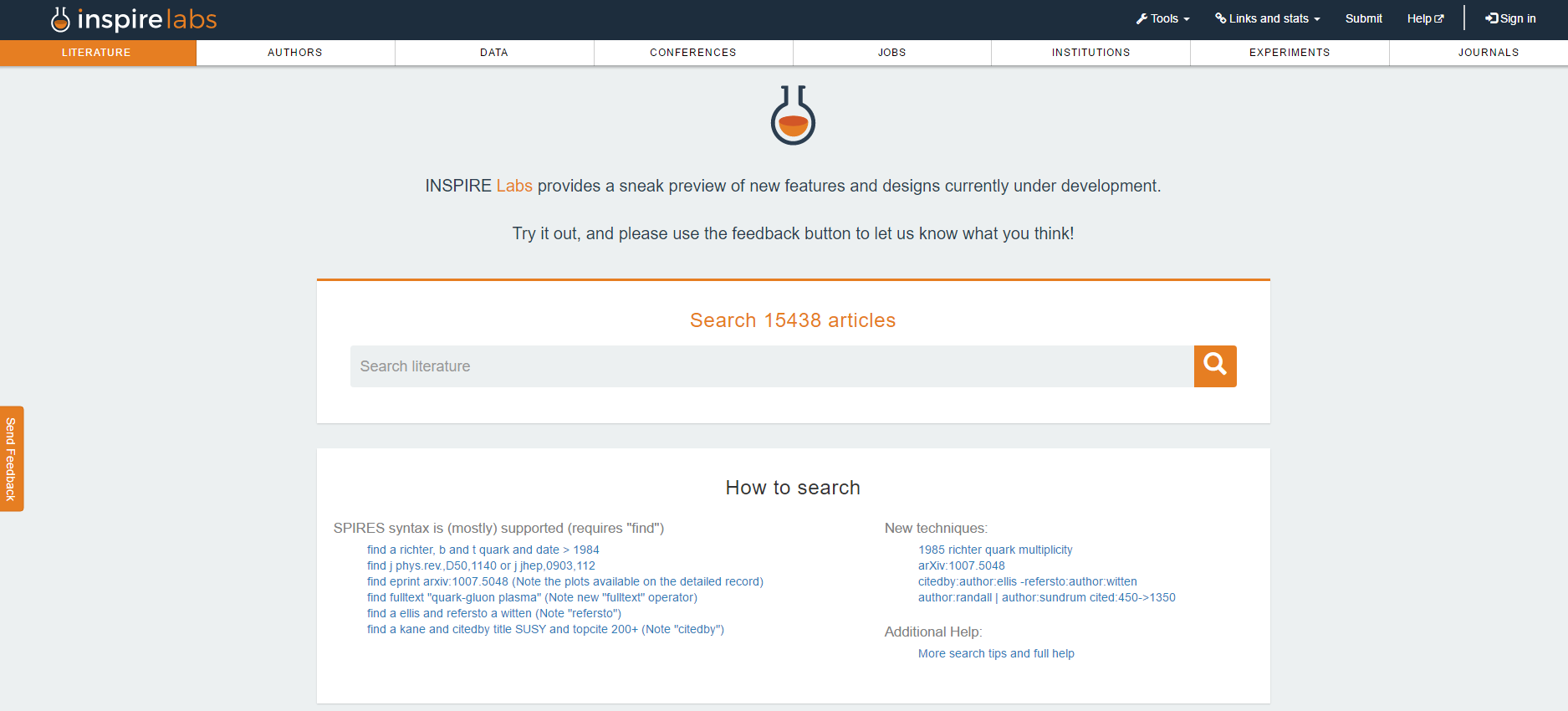 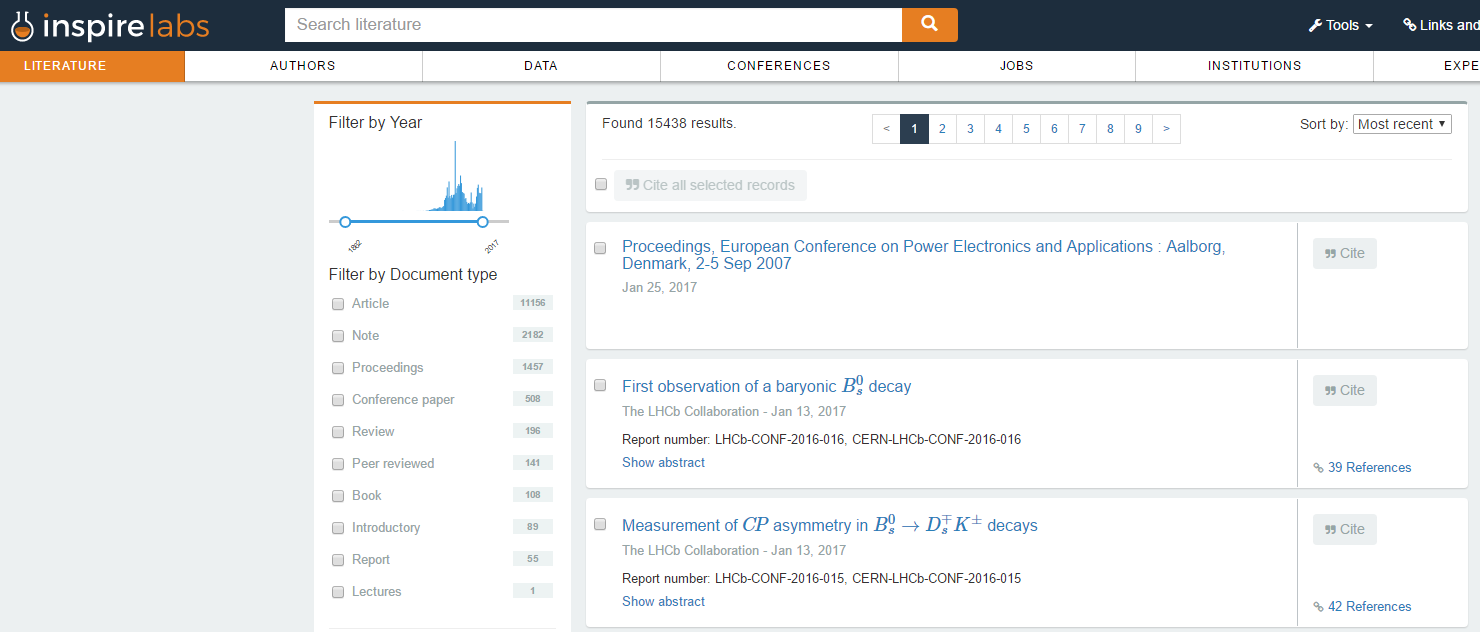 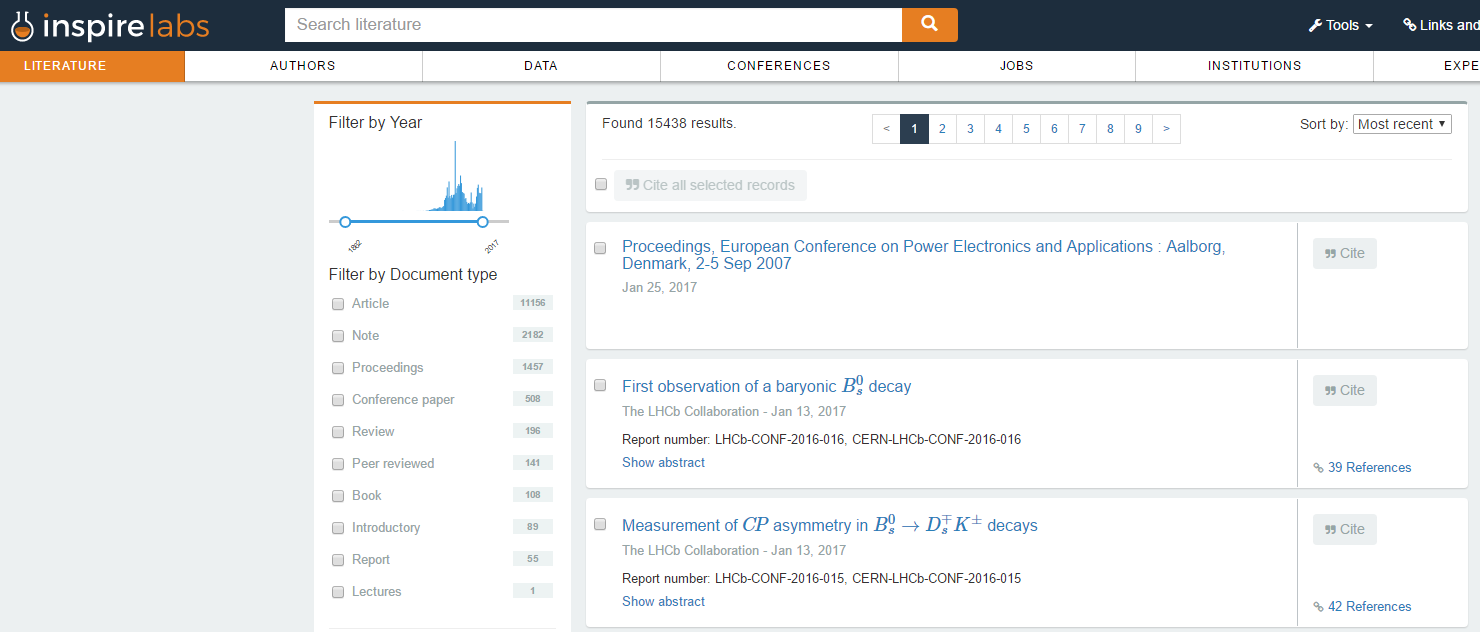 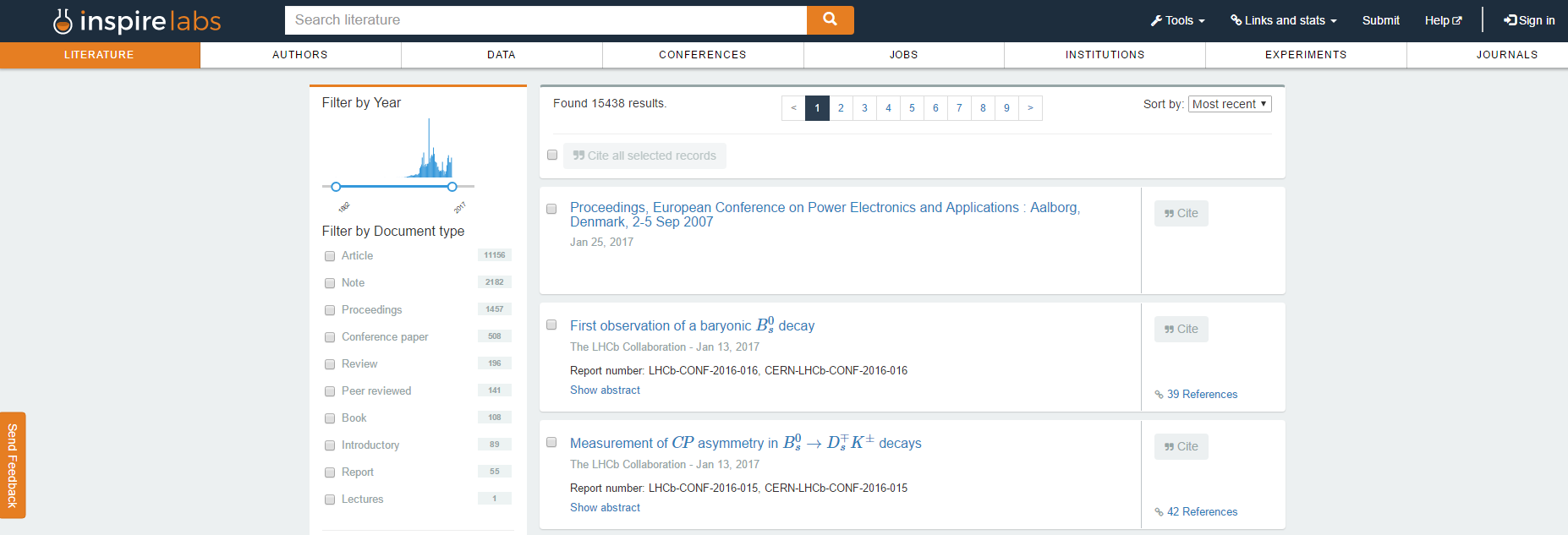 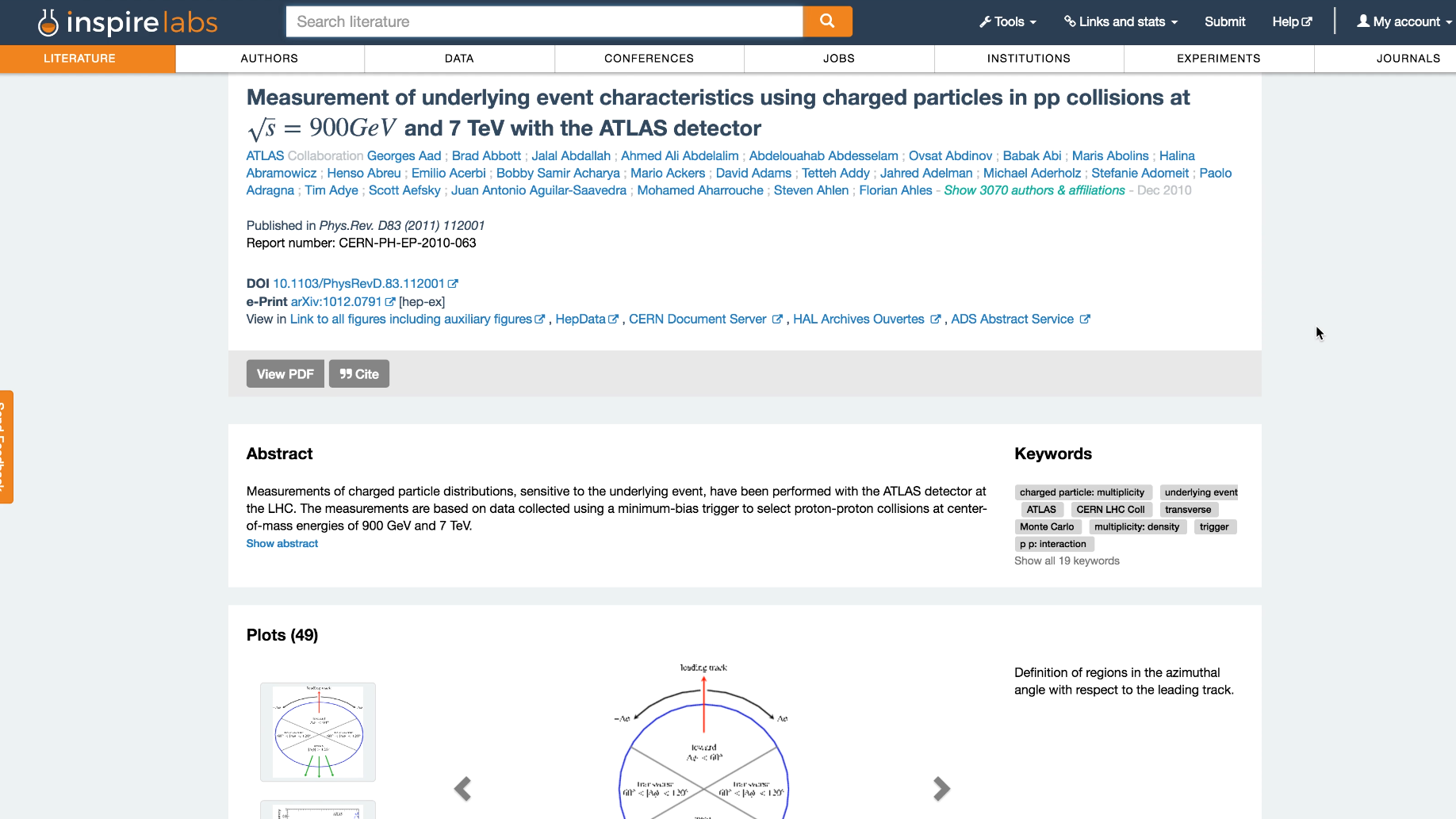